Природа и я
Выполнила ученица 5 класса МБОУ К-ХСОШ Степановой Сахаи
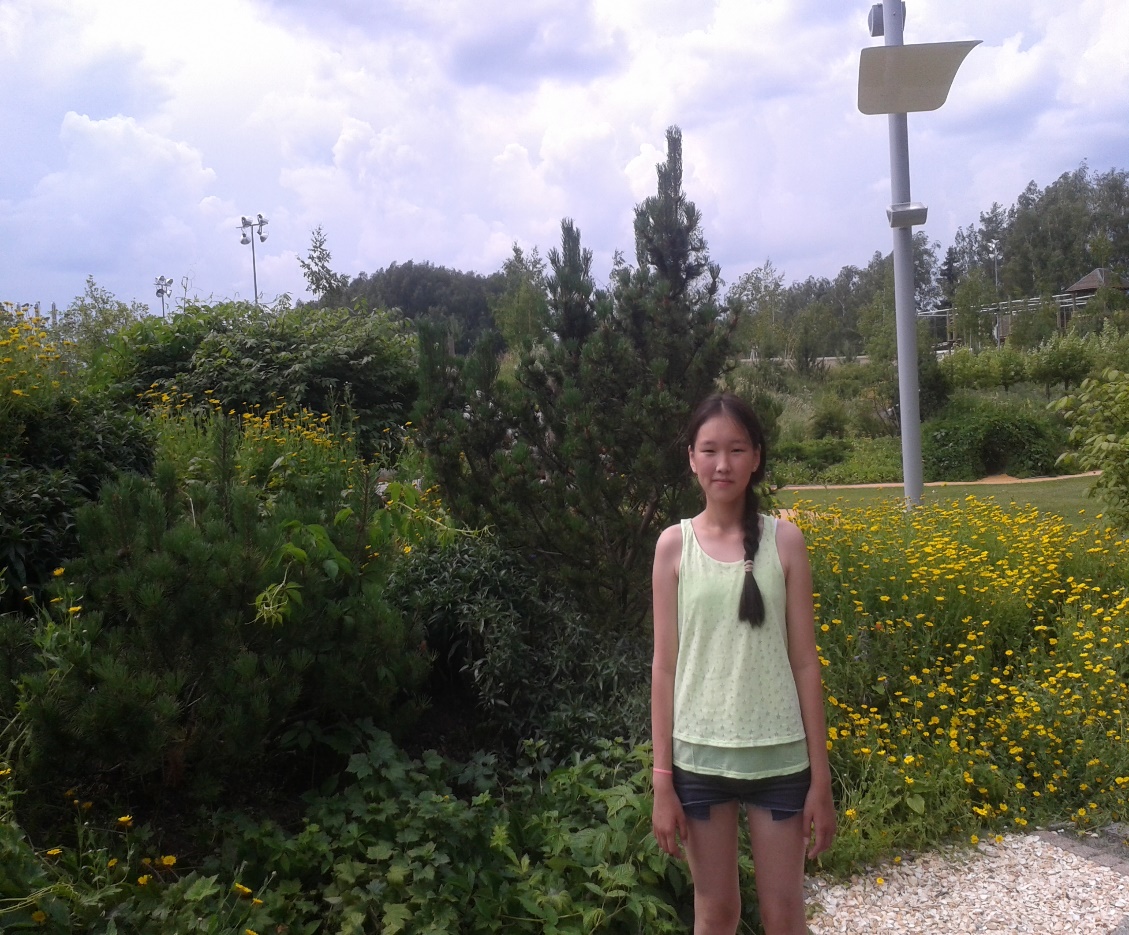 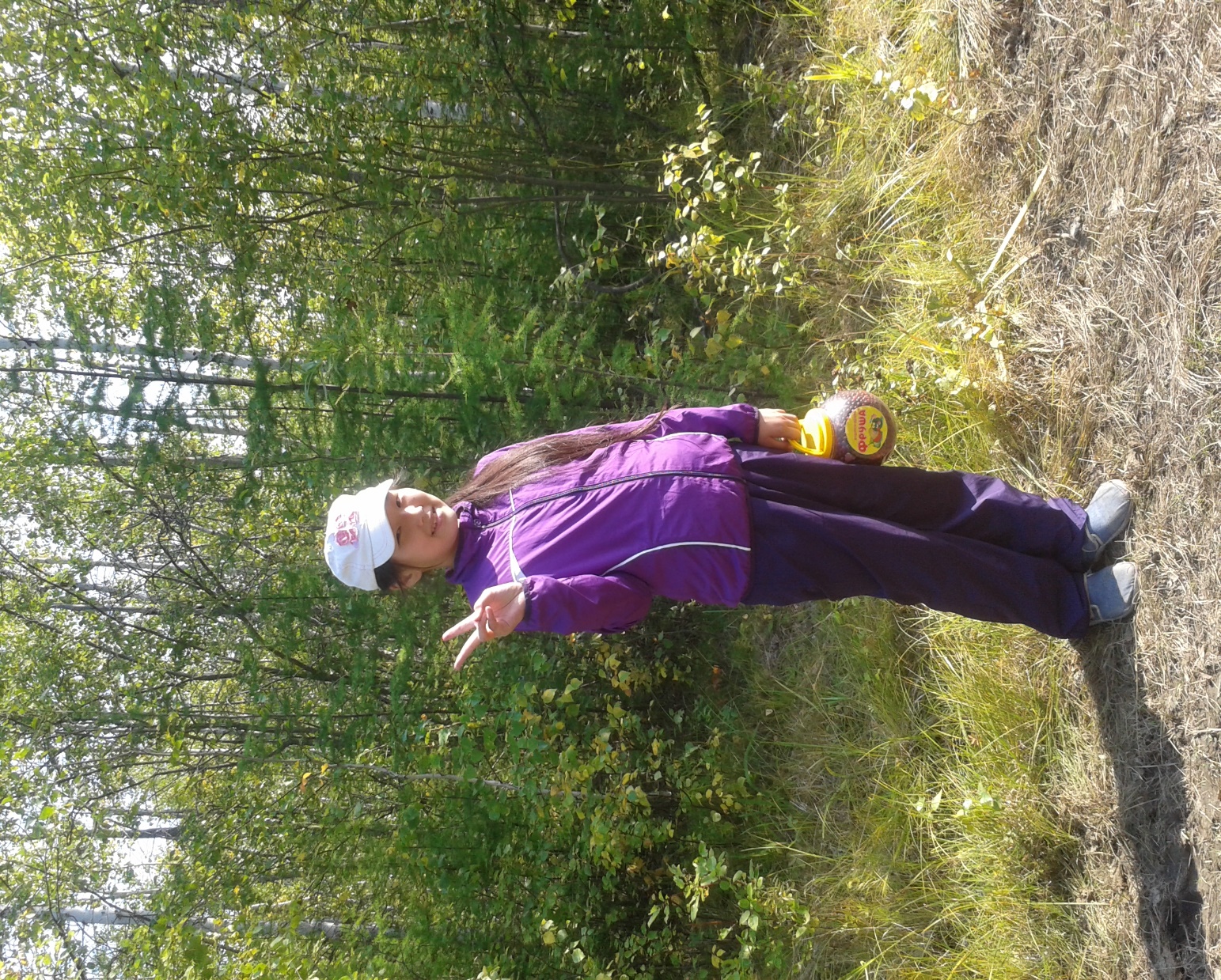 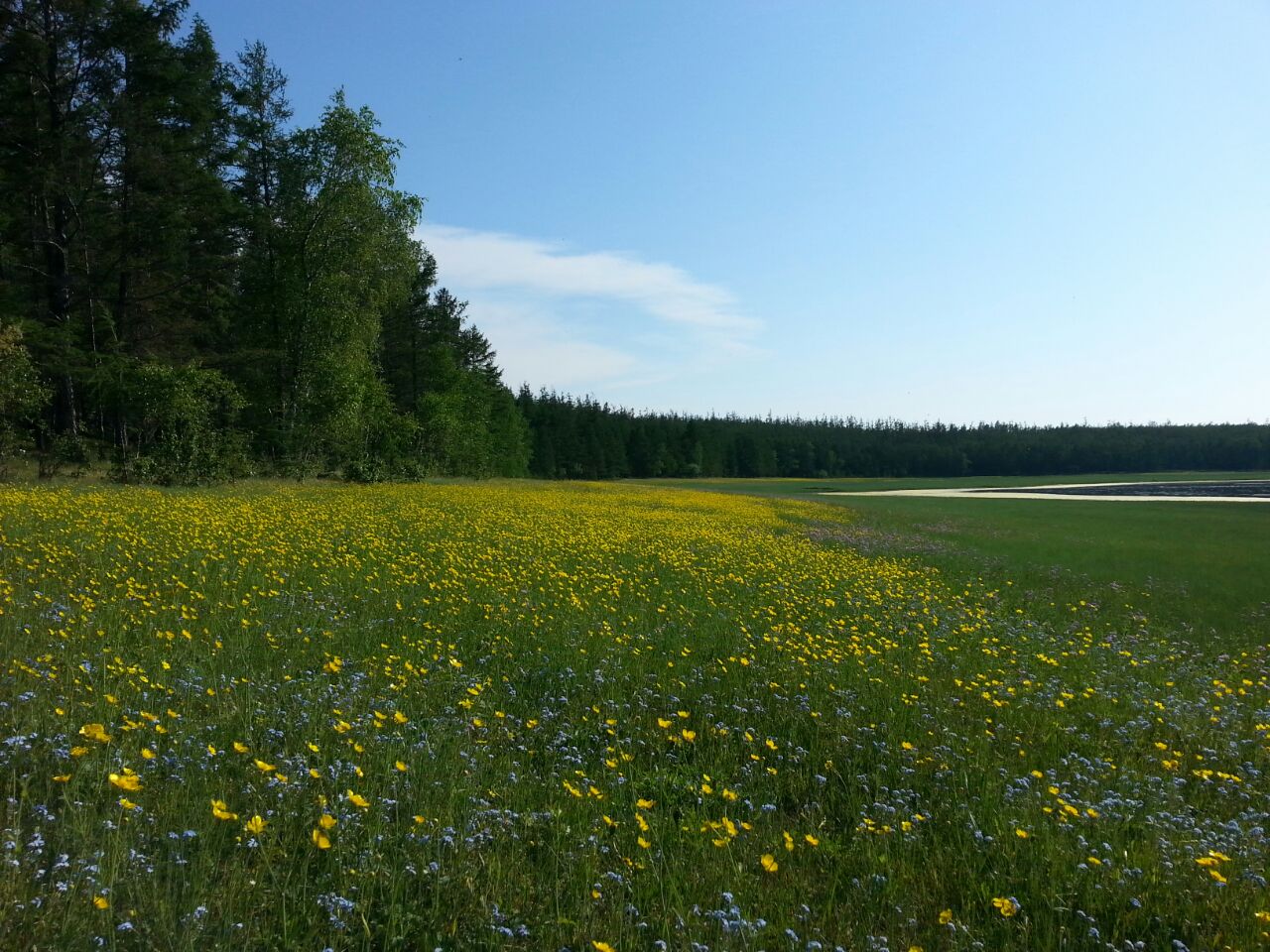 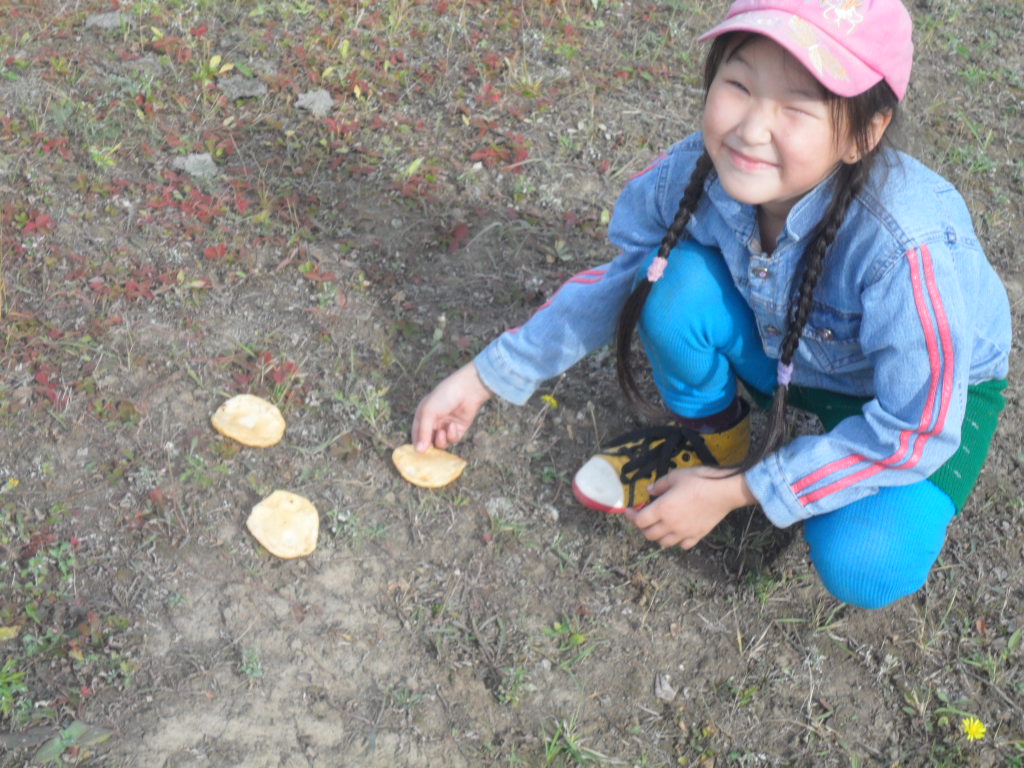 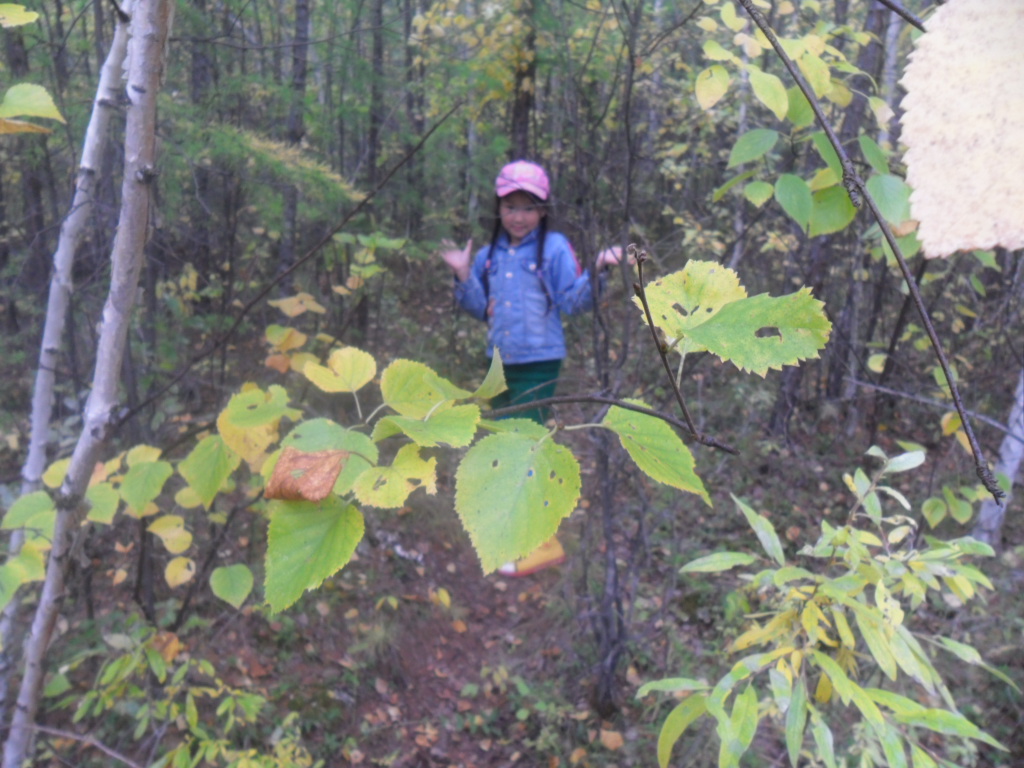 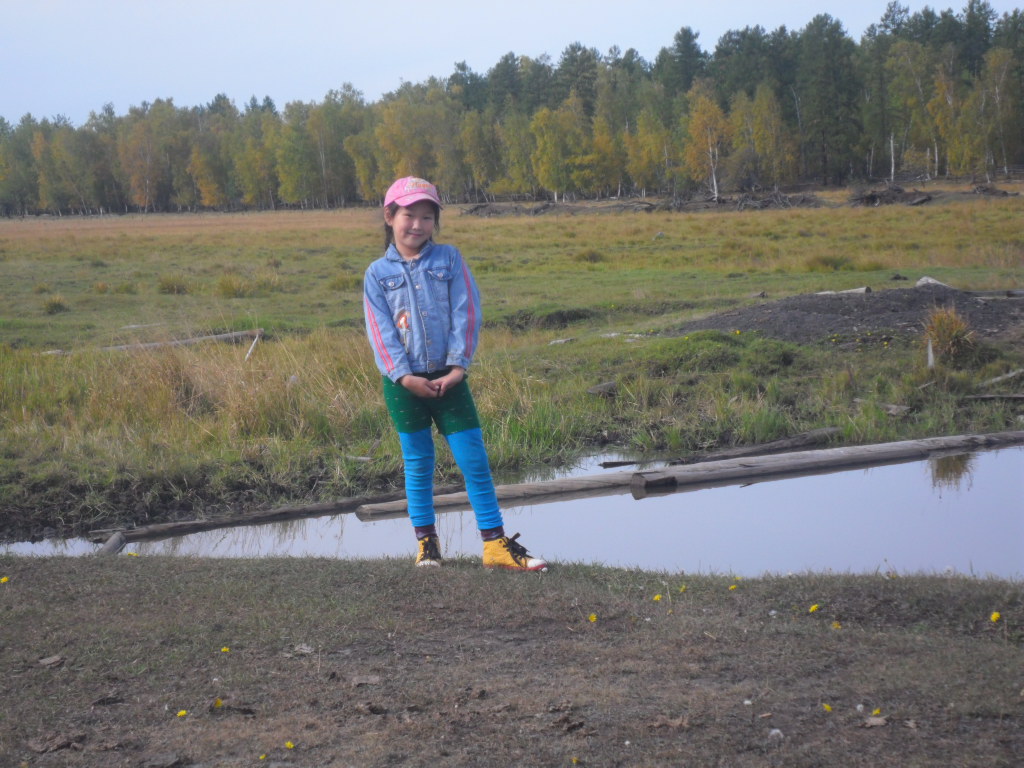 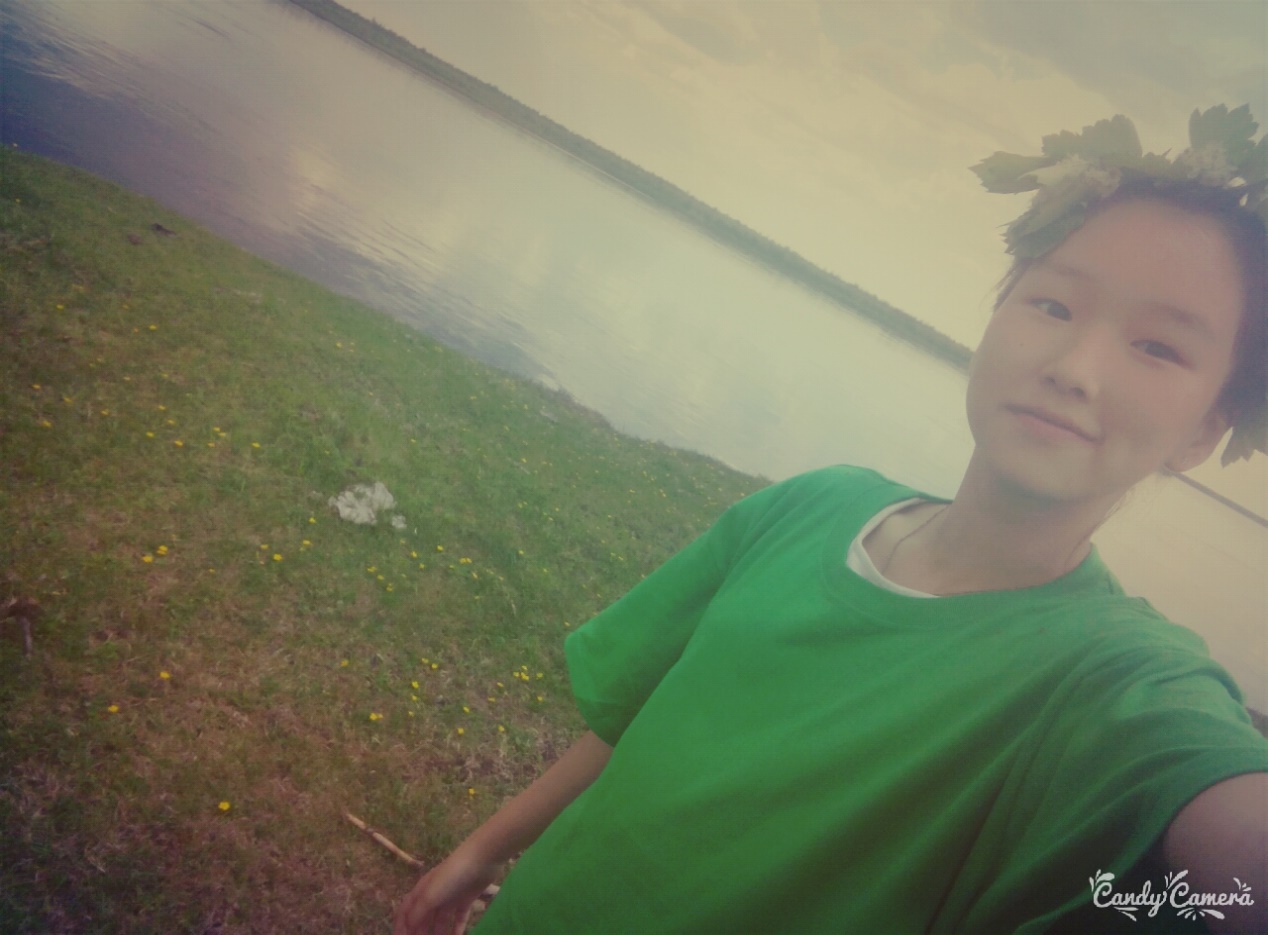 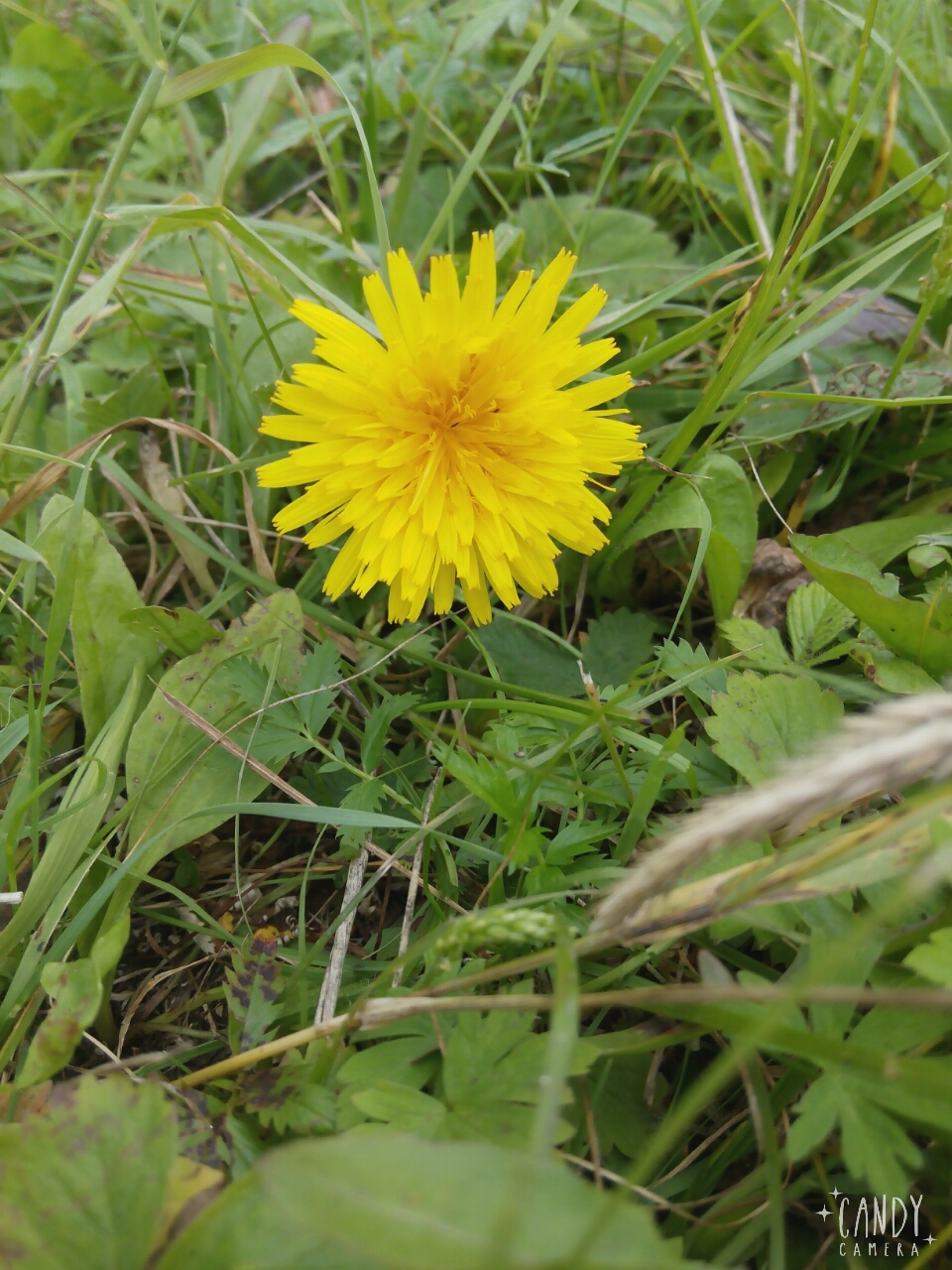 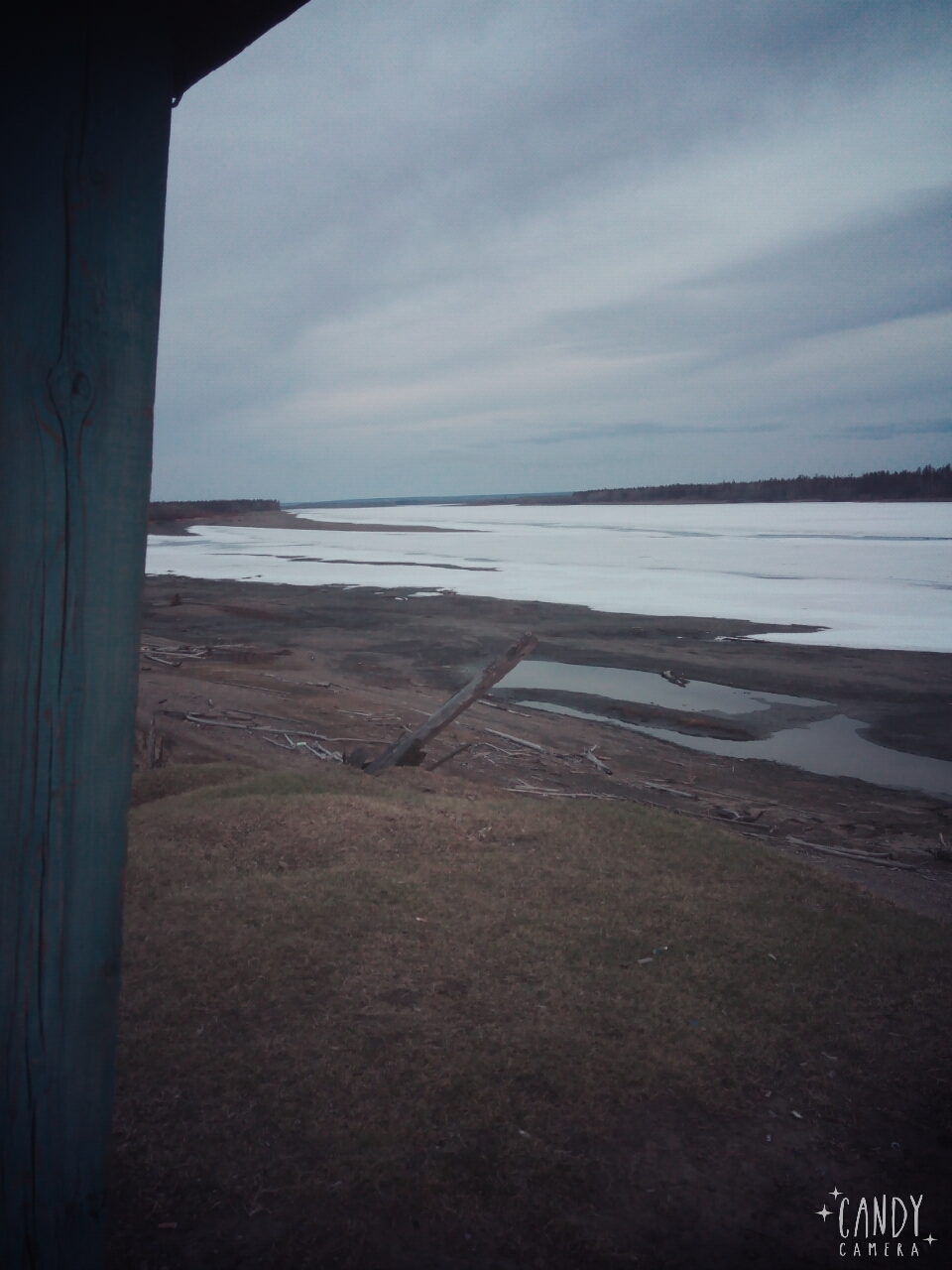